Лабораторная работа №2
«Исследование неразветвленной цепи переменного тока  с активным, индуктивным и емкостным сопротивлениями. Исследование резонанса напряжений»
Цель: 
1.	исследование режимов работы цепи однофазного переменного синусоидального тока с последовательным соединением конденсатора, индуктивной катушки, активного сопротивления (резистора). Определение основных параметров исследуемой цепи при изменении в ней  ёмкости батареи конденсаторов;
2.	изучение явления резонанса напряжений в исследуемой цепи (в последовательном контуре);
3.	построение векторных диаграмм  напряжений, тока   при различных видах нагрузки;
4.	приобретение навыков сборки простых электрических цепей.
Задача:

Научиться экспериментально определять   параметры электрической цепи  и их влияние на режим работы цепи.
Назвать вид сигнала
Определить период, амплитуду и действующее значение напряжения
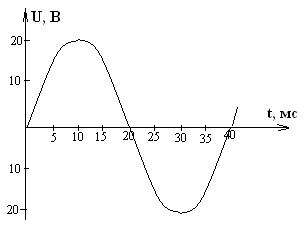 Определить частоту электрического сигнала
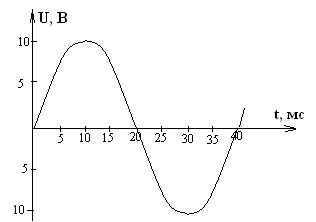 Условие, признак и применение резонанса напряжений.
 В каком случае резонанс напряжений вреден? 
Почему?
Какими способами можно достичь резонанса напряжений?
По каким приборам можно определить     наступление резонанса?

Как изменяется полное сопротивление при резонансе напряжений?

Чему равен угол сдвига фаз между током и напряжением при резонансе?
Чему равен коэффициент мощности при резонансе?

Чему равна  реактивная мощность при резонансе?

Написать формулу резонансной частоты.
.
Критерии оценки выполненных действий:
За каждый правильно выполненный пункт назначается 1 балл
4 балла - ставится отметка 5
3 балла - ставится отметка 4
2 балла - ставится отметка 3
0,1 балла - ставится отметка 2